Board Best Practices
Old and New Business
Board Best PracticesReview
Review of Past Sessions
[Speaker Notes: Review: Preparing, Reviewing and Managing the Agenda (October 2019);  Ensuring Orderly and Efficient Meetings (January 2020); Reporting (Feb. 2020)
Agenda preparation: Thoughtful agenda development; comprehensive review of agenda and all materials; managing agenda, effectively, at board meeting
Ensuring Orderly and Efficient Meetings; Knowing and understanding guiding documents
Reporting: Three steps:  establish/understand goals; articulate reporting expectations; track performance directly to goals
Tonight – next “agenda” item:  old and new business . . .]
Board Best PracticesOld and New Business“Business” Definitions
Old Business:  The “reconsideration” of matters already disposed of

New Business:  An issue/proposal that is new to the meeting
[Speaker Notes: Let’s define old and new business . . .]
Board Best PracticesOld, UNFINSIHED and New Business“Business” Functions
*Unfinished Business:  A continuation of incomplete matters
[Speaker Notes: Now let’s look at how old and new business is addressed and then add another agenda element: unfinished business; we use old and unfinished business, interchangeably; however, they function differently – serve different purposes]
Proposed Agenda (Standard Items)
April 27, 2020
6:30 p.m.

Call to Order and Roll Call
Public Comment (limited to agenda items only)
Approval of Agenda
Consent Calendar 
Approval of proposed December Meeting Minutes
Correspondence
Treasurer’s Report 
New Business
COVID 19
Continuing Learning Plan
Financial Review
Strategic Planning
Old Business
Board Recruitment Plan
Marketing Plan
Unfinished Business
Parent Involvement Plan
Facility Use Policy
Contract with Life Construction
Authorizer
Extended Public Comment (non-agenda items only)
Comments from the Board
Reconfirmation of Next Meeting Date
Adjournment
Proposed Agenda (Standard Items)
January 15, 2020
6:30 p.m.

Call to Order and Roll Call
Public Comment (limited to agenda items only)
Approval of Agenda
Consent Calendar 
Approval of proposed December Meeting Minutes
Correspondence
Treasurer’s Report 
New Business
Board Recruitment (Board approved recruitment plan)
Marketing Committee (Board approved marketing plan)
Contract with Life Construction (tabled)
Old Business
Parent Involvement (Leadership introduced revised parent involvement plan)
Facility Use (Began reviewing facility use policy)
Business/Management Report
Discipline Report
Staff Retention
Authorizer
Extended Public Comment (non-agenda items only)
Comments from the Board
Reconfirmation of Next Meeting Date
Adjournment
Large Image Slide
5
[Speaker Notes: Look at how unfinished business works on the agenda, practically – agenda we reviewed, together, in our orderly and efficient meeting session – let’s look at that same agenda tonight and compare discussion items . . .
New business from January becomes old business in April because the Board approved the subject being discussed, further – items were closed as a result of Board action – because they are being re-opened for discussion, they fall under Old Business, NOT New Business or Unfinished; conversely in January, under old business, we began discussing parent involvement and facility use; however, it was not completed or finished; therefore, in April it is classified as unfinished business . . .]
Board Best PracticesOld, Unfinished and New BusinessWhy Does it Matter?
Ensures pending questions or business gets addressed and closed

Promotes a strong board culture by ensuring resolution to all board matters

Protects your “favorite” issue from being ignored

Brings a level of “intentionality” to board agenda and board discussion

Ensures more effective agenda management and substance
Board Best PracticesReview
Board Business in a Virtual Format
[Speaker Notes: Going to discuss old/new and unfinished business, now, in the context of your current meeting structure – virtual . . .]
Board Best PracticesAddressing Board Business in a Virtual Format
Virtual Meetings:  

In March, Governor Whitmer issued an executive order allowing boards to meet, virtually, and members meeting, virtually, could be counted toward a quorum.  

No suspension of rules governing the Open Meetings Act.  The same rules apply for the OMA, virtually, as they did, in-person (if questions surface about extraordinary OMA provisions – i.e. closed session provisions, consult board legal counsel)
[Speaker Notes: Under OMA discuss postings and minutes . . .]
Board Best PracticesAddressing Board Business In a Virtual Format
The Board’s Role:

“The board’s role remains to ensure that your hired or contracted management is doing what is in the best interest of the students, within the parameters of the law, policy, and the charter contract. This includes continuing to be engaged by regularly receiving information about their school’s academic, organizational, fiscal, and health and safety conditions outside of meetings. ”  (MAPSA Website – COVID-19 Charter School FAQs)
Board Best PracticesAddressing Board Business in a Virtual FormatContinuity of Learning (Plans)
New Business:  Learning Plans
Student Learning:  
The goal:  maximize teaching and learning in a “remote” format
Flexibility – Governor did not dictate the “how” of remote learning; complete creativity and flexibility to consider YOUR student environment and unique learning styles
Academic Priorities:
Student engagement and participation
Teacher engagement and participation
Ensure student readiness for succeeding grade

	Considerations:  How will school leadership ensure priorities?  What will reporting look like to the 	Board?
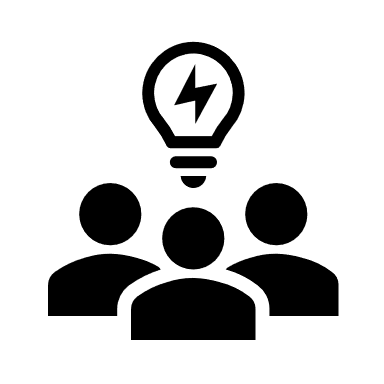 Board Best PracticesAddressing Board Business in a Virtual FormatContinuity of Learning (Plans)
Old Business:  Review all old business that may be relevant to all new business
Assess how old business impacts current “new” business
Board budget
Strategic plan
Board policy
Student learning
Technology/infrastructure
Staff and vendors
Operational/building modifications
Unfinished Business:  
Identify what unfinished business is necessary to finish under current environment
Expansion discussion(s)
Partnerships
Charter Contract Reauthorization
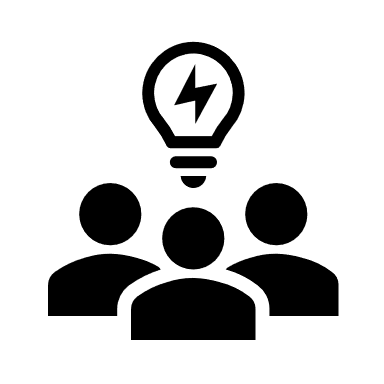 Considerations:  What support can the Board lend to leadership’s efforts?  What unfinished business can the Board sacrifice?  What are the timing implications of those sacrifices?
Board Best PracticesAddressing Board Business in a Virtual FormatContinuity of Learning (Plans)
Communication:  
Identify communication “ideals” 
Will current communication practices remain intact?  Think about:
How much communication needs to occur outside of standard board meetings?
What will that look like?  What are the expectations?
Does the Board need to revise its expectations regarding board meeting packets?
Does the Board need to revise its expectations regarding content of board meeting packets?
How much/how often will the school communicate with families?
How will/does information regarding the evolution of this crisis reach the Board?
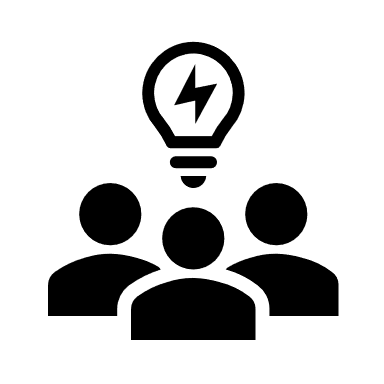 Considerations:  Do we need to update our communications plan to reflect current conditions? How does Board communication during meetings look/work?
Board Best PracticesAddressing Board Business in a Virtual FormatContinuity of Learning (Plans)
Lessons Learned: 
Document experience
What worked?  What did not?
Think about changes board and school community could/should undertake to better prepare for next crisis
Remote learning
Online courses
Student/staff preparedness
Supportive partnerships
Board Best PracticesAddressing Board Business in a Virtual FormatContinuity of Learning (Plans)
Summary:
Identify what is old business versus unfinished business and discuss in defined context

Ensure board’s role remains oversight of academic, financial and business operations

Maintain effective communication

Document lessons learned
THANK YOU FOR PARTICIPATING
Angela L. IrwinAirWin Educational Services, LLC4521 Henry DriveBeaverton, MI  48612989-239-7555Email:  angela@airwinllc.com